Assessing the operational value of short-term forecast information under climate change
Henrique Moreno Dumont Goulart1,4, Matteo Giuliani1, Jonathan Herman2, Scott Steinschneider3, Andrea Castelletti1

1 Politecnico di Milano, IT
2 University of California Davis, US
3 Cornell University, US
4 Deltares, NL
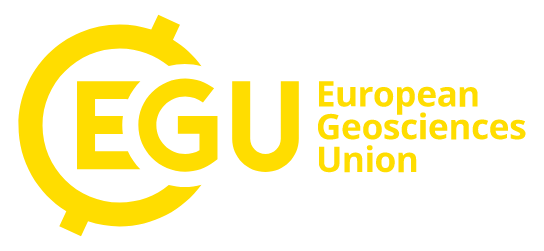 Water resources management in California
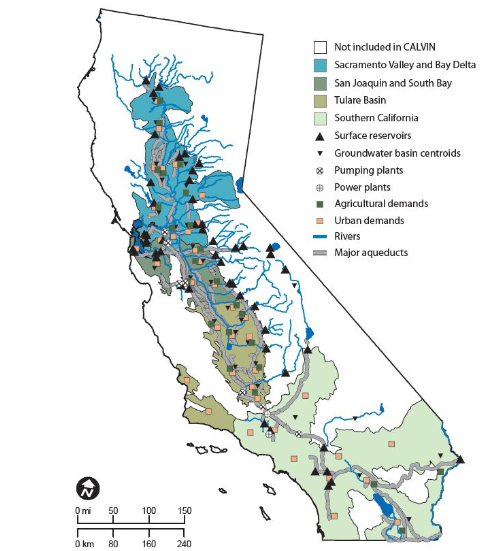 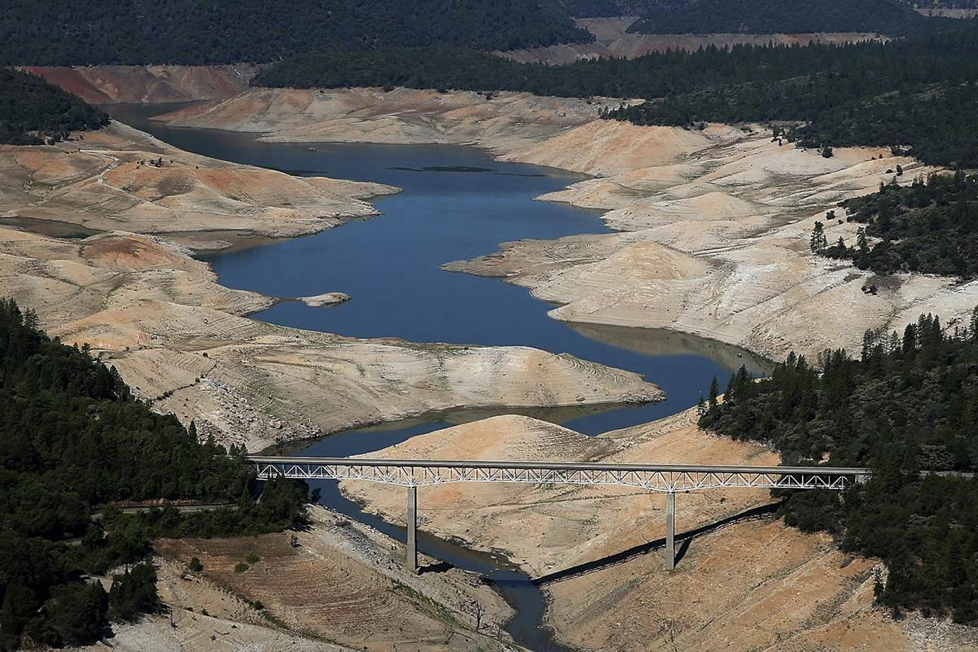 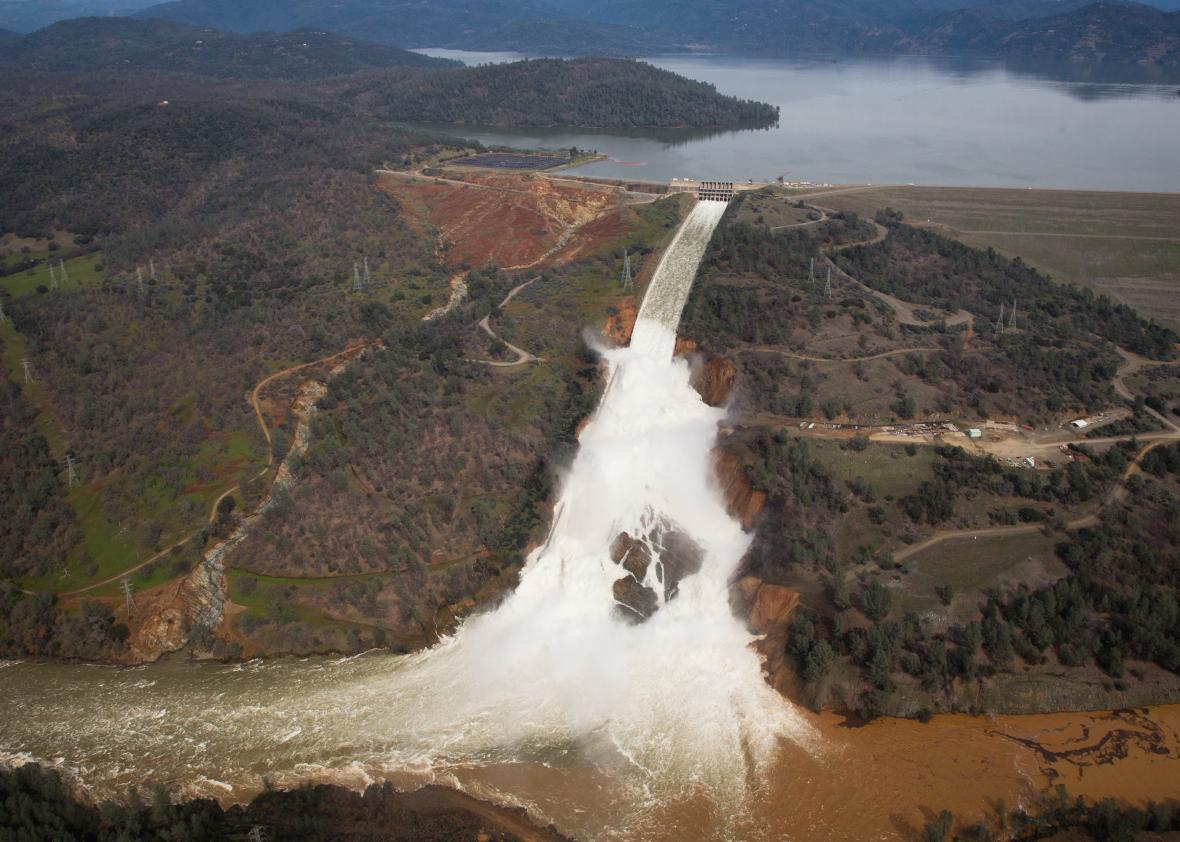 Lake Oroville, 2014
Lake Oroville, 2017
Motivation: 
value of inflow forecasts only assessed over historical hydroclimatic conditions
climate projections suggest increasing variability with more frequent and intense extreme events
How much will be the value of forecast information under future more variable conditions?
Case study: Folsom Reservoir
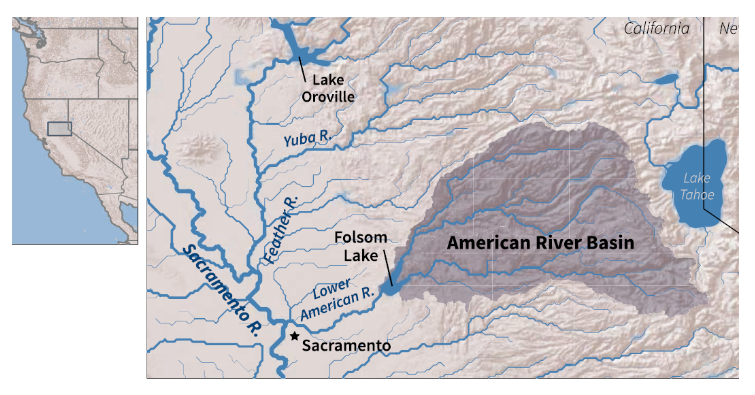 97 scenarios of future inflows from a U.S. Bureau of Reclamation study in which downscaled climate data from the CMIP5 ensemble are fed into the variable infiltration capacity (VIC) model
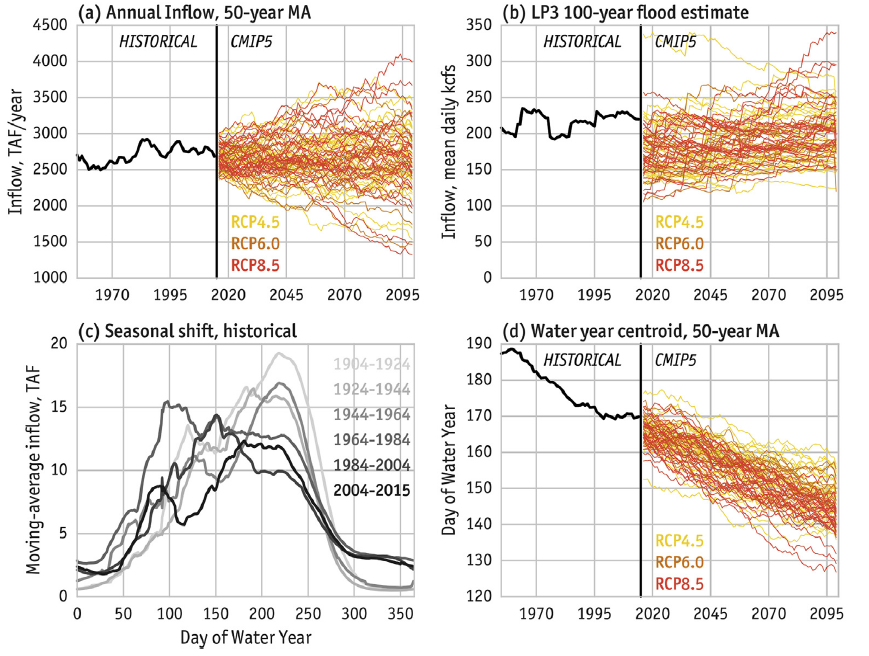 Operating objectives:
Water supply
Flood protection for the city of Sacramento
Methodology
perfect policy
baseline policy
cost
EVPI
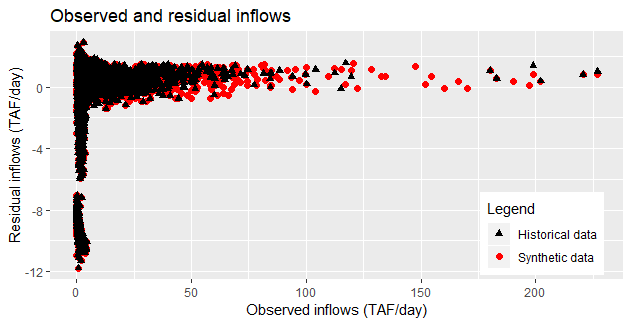 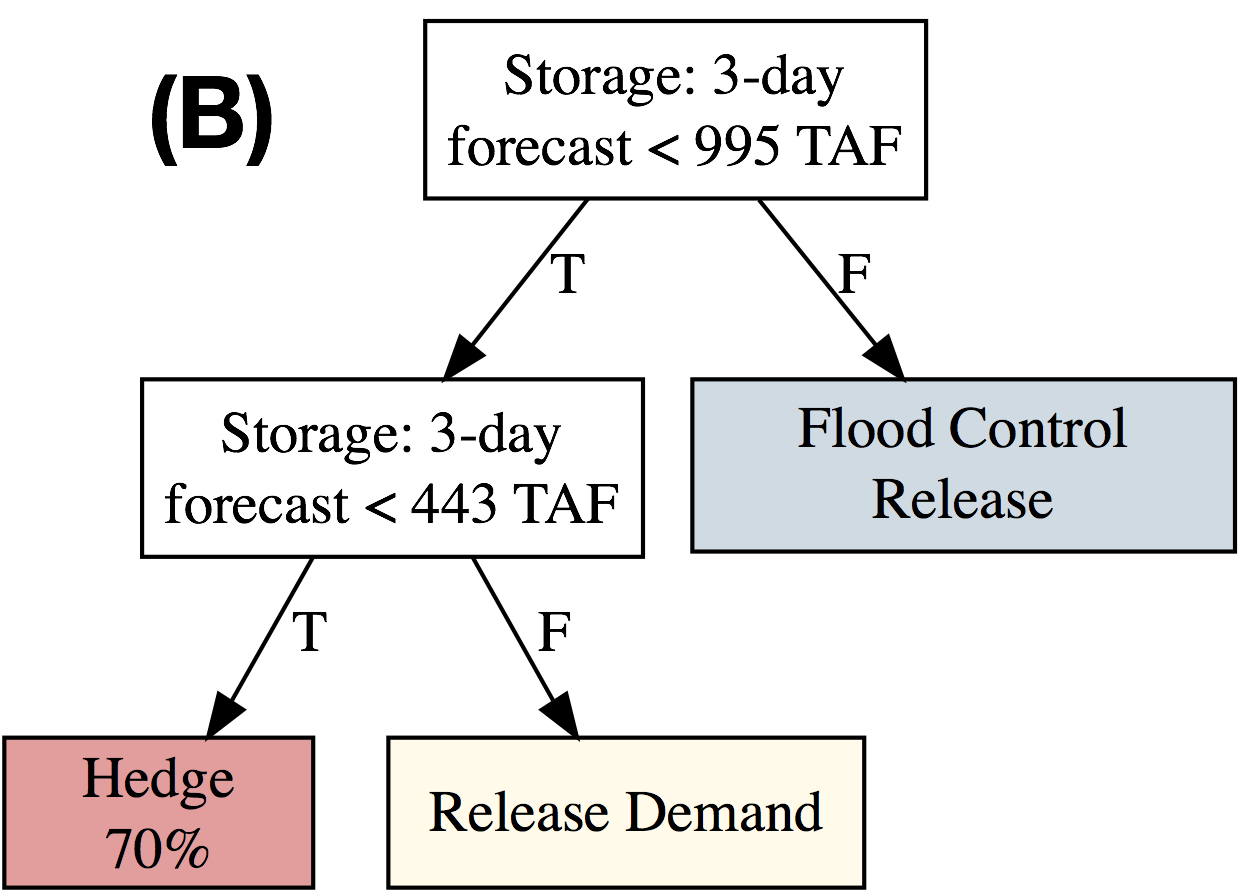 Results: Expected Value of Perfect Information
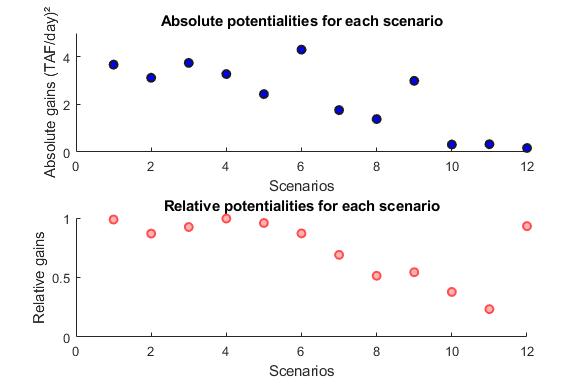 Absolute value
Relative value
Some discrepancies between absolute and relative values generate inconsitent perceptions of forecast value between end-users and operators, hindering forecast uptake
Results: Future forecast value
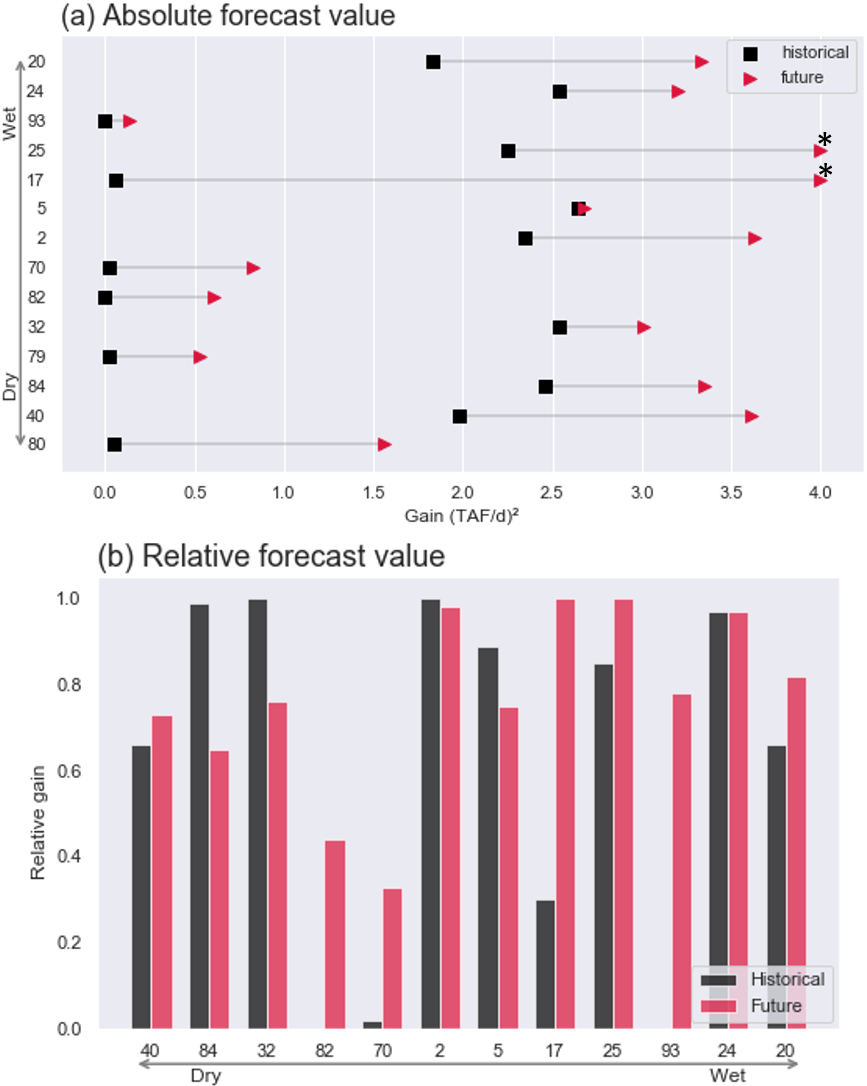 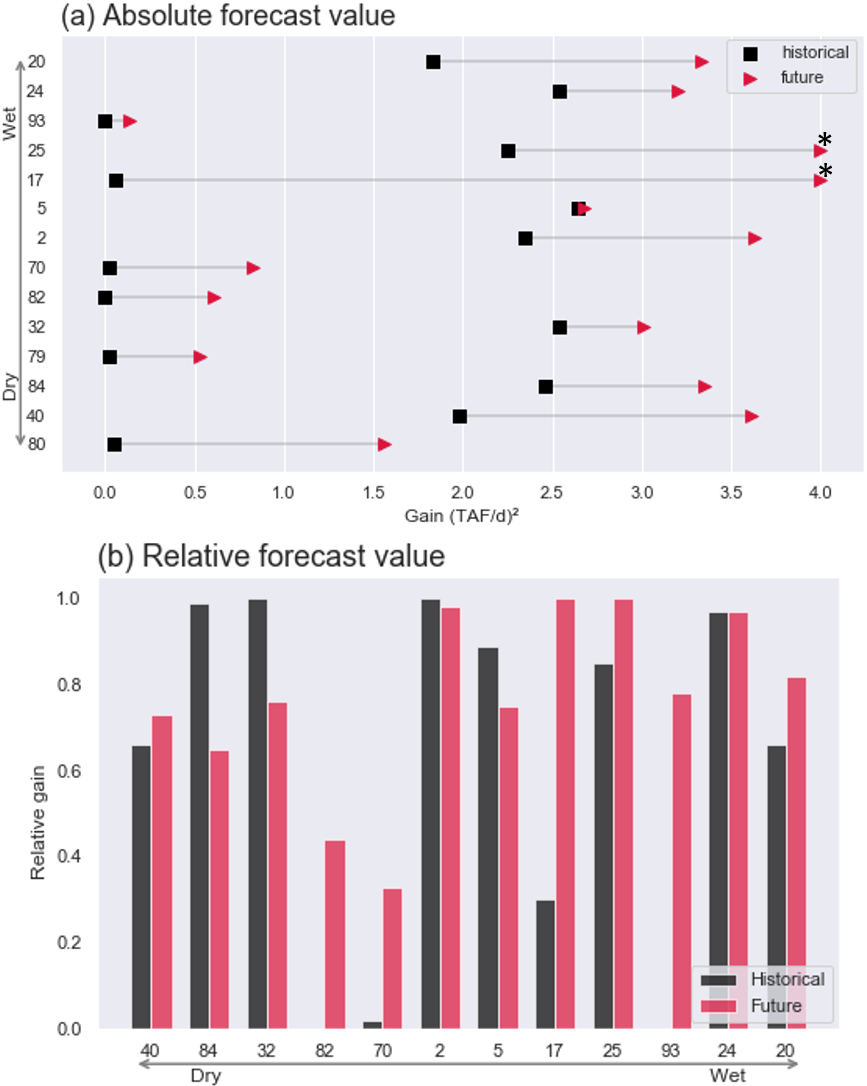 Absolute forecast value increases in the future
Relative forecast value depend on the projected climate
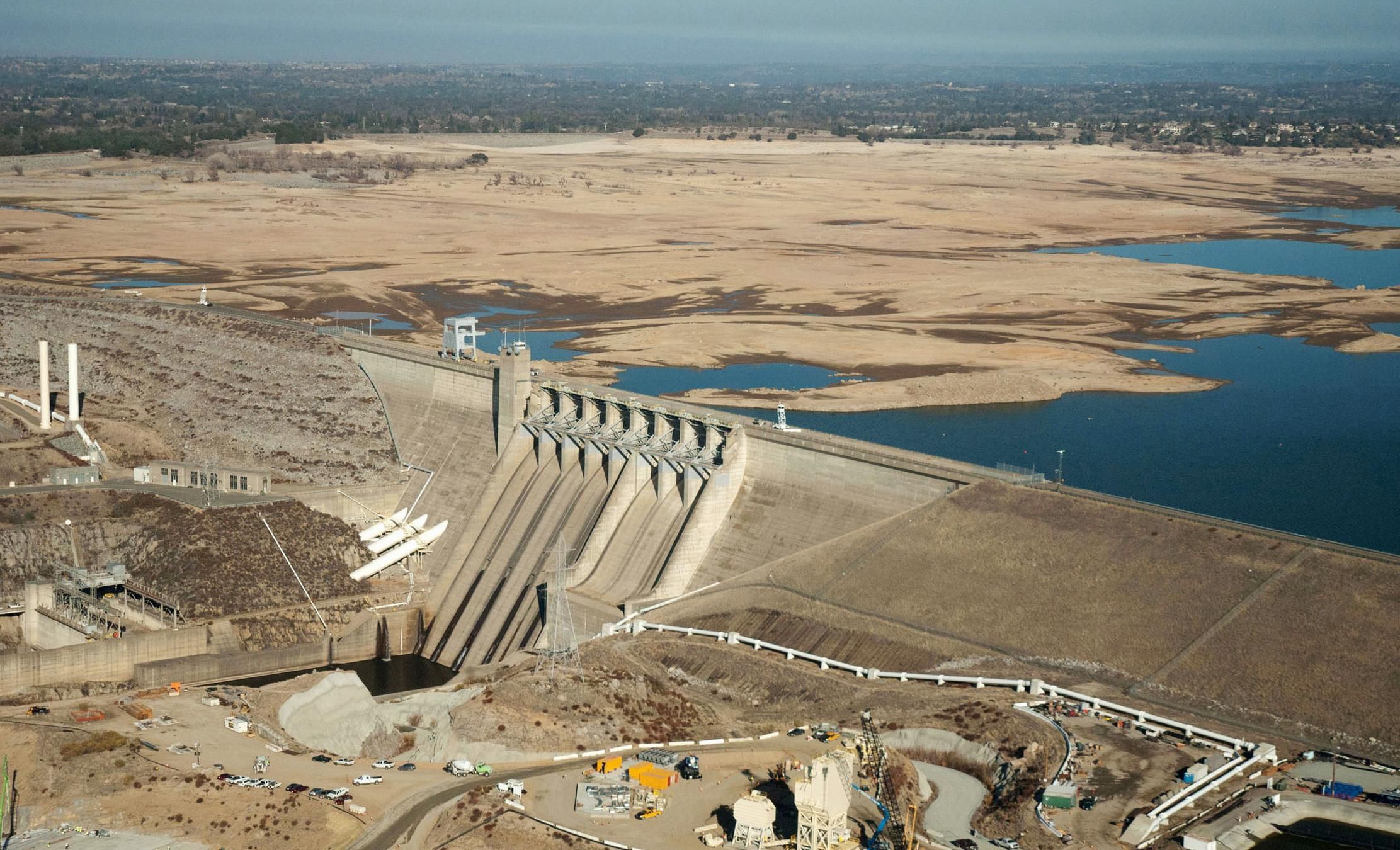 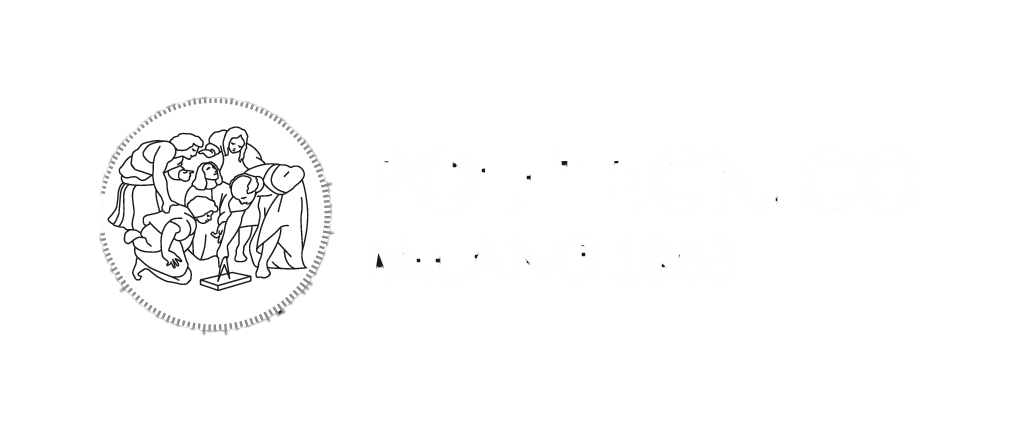 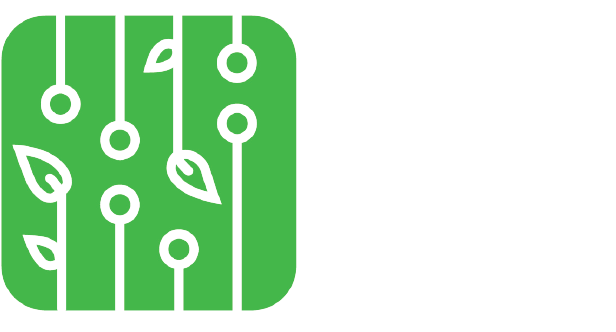 Henrique Moreno Dumont Goulart, Matteo Giuliani, Jonathan Herman, Scott Steinschneider, Andrea Castelletti